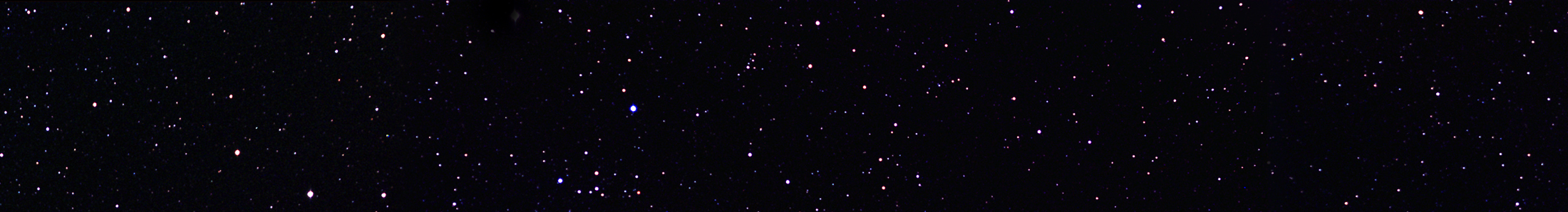 Joint Polar Satellite System (JPSS)
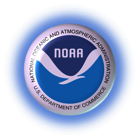 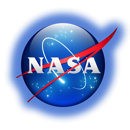 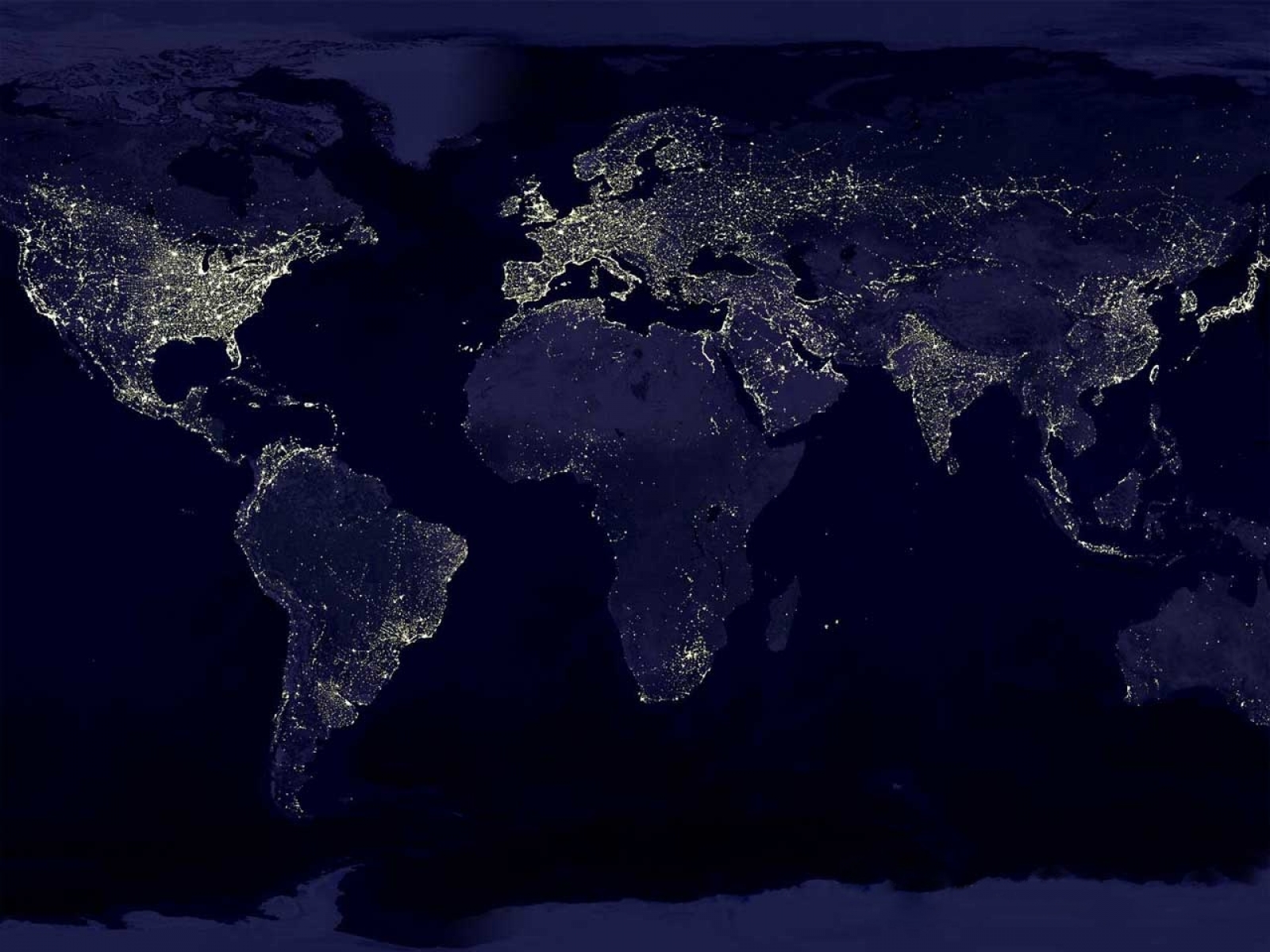 JPSS: The United States next Generation Civilian Polar Orbiting Environmental Satellite System
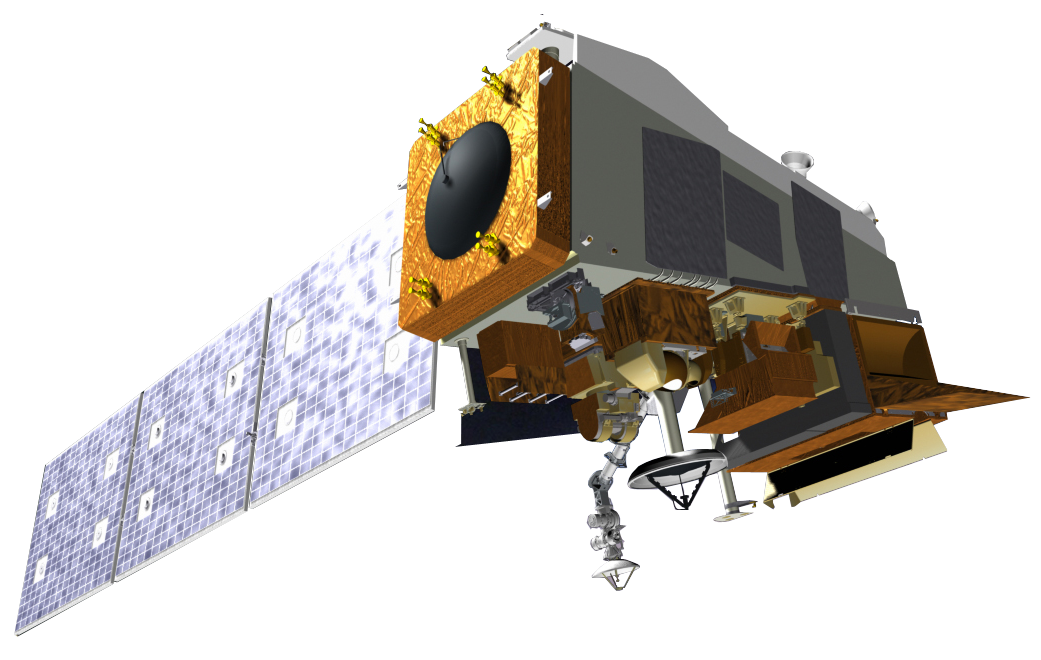 Harry Cikanek,  Director

Joint Polar Satellite System
National Environmental Satellite, Data, and Information Service 
U.S. National Oceanic and Atmospheric Administration
U.S. Department of Commerce

9 May 2016
2016 NOAA Satellite Proving Ground/User Readiness Meeting
www.jpss.noaa.gov
JPSS provides…
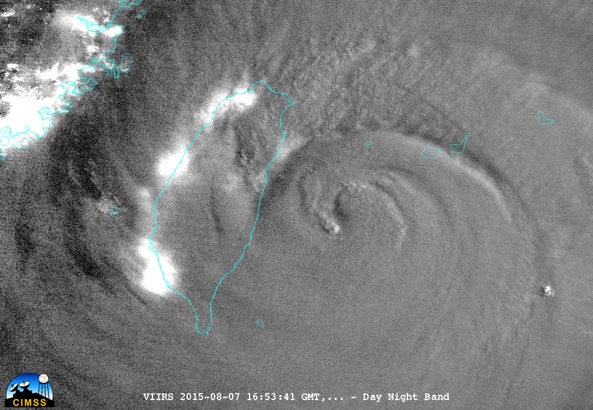 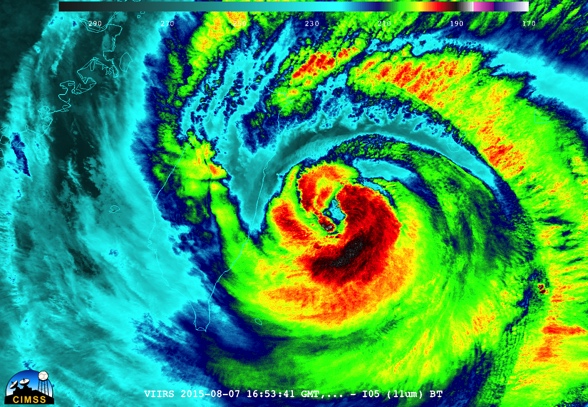 …the most critical data for numerical weather prediction
to enable accurate 3-7 day ahead  forecasts, giving high confidence to emergency managers in advance of  severe weather events

…operational weather and environment satellite observations for Alaska and Polar Regions operational forecasting

…global coverage and unique day and night imaging capabilities in support of broad environmental monitoring and forecasting needs
August 2015 -  Soudelor
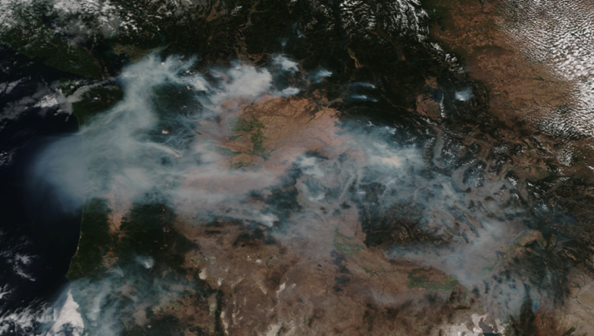 August 2015 – Washington State Fires
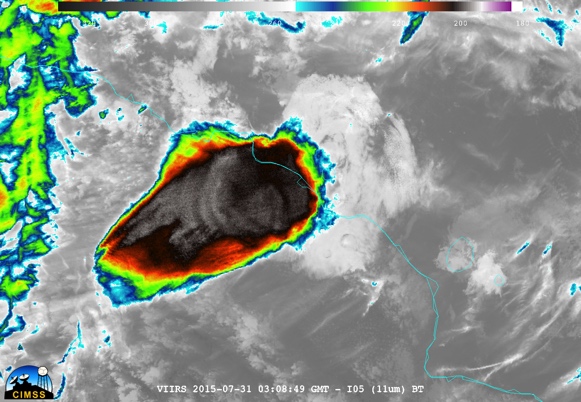 Without JPSS, the U.S. would experience an immediate degradation in weather forecasting capability
July 2015  Manam Volcanic Eruption in 
Papua New Guinea (12 km altitude)
[Speaker Notes: EOP: Executive Office of the President
OSTP: White House’s Office of Science and Technology Policy
JPSS: Joint Polar Satellite System
DWSS: Defense Weather Satellite System]
Top priority is supporting the 5 -7 day forecastSUCCESSFUL!!
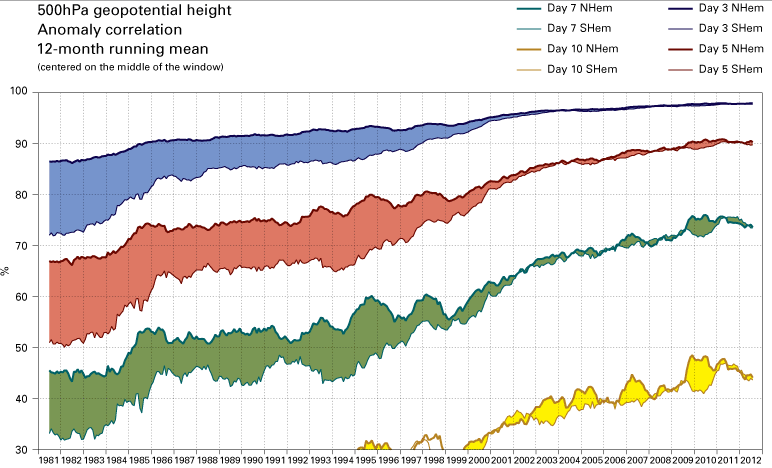 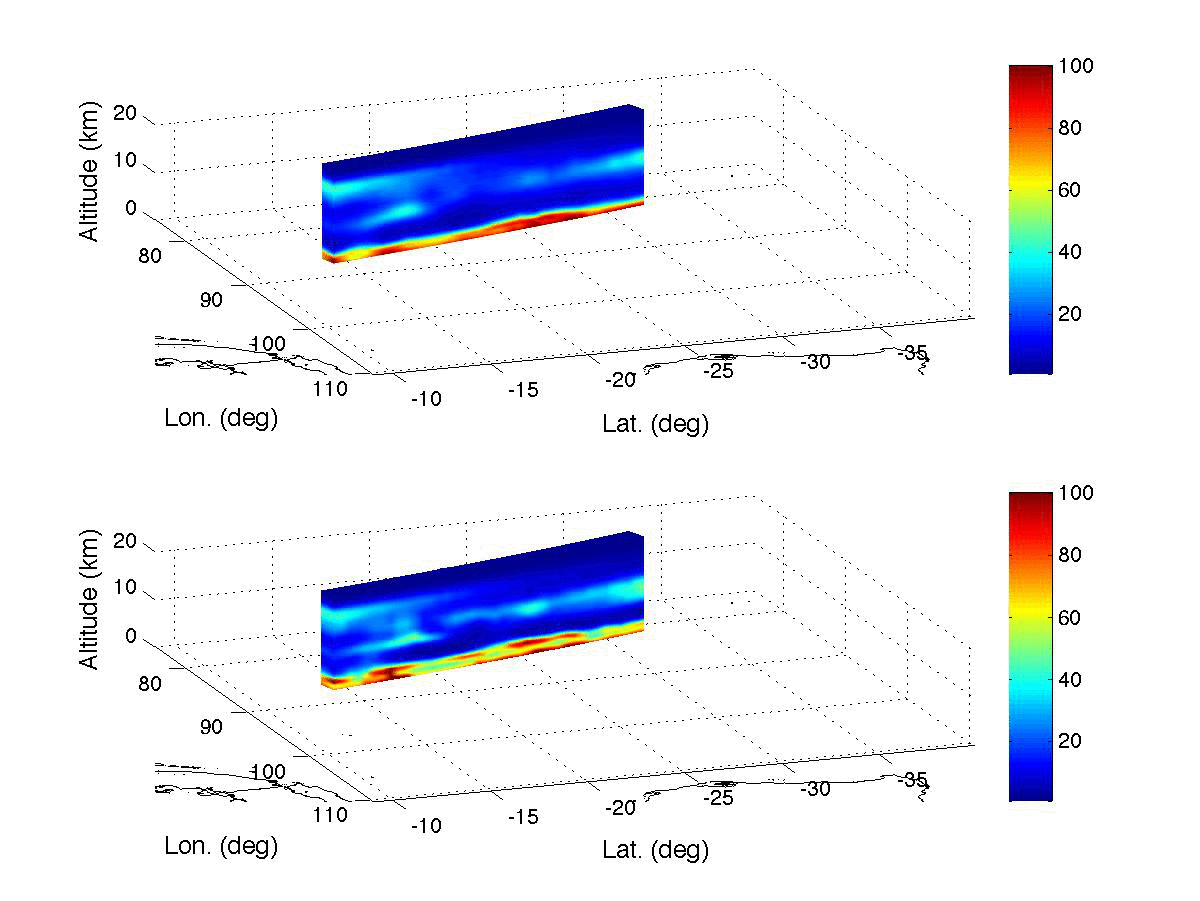 Relative Humidity Vertical Slice
ATMS
only
ATMS 
& CrIS
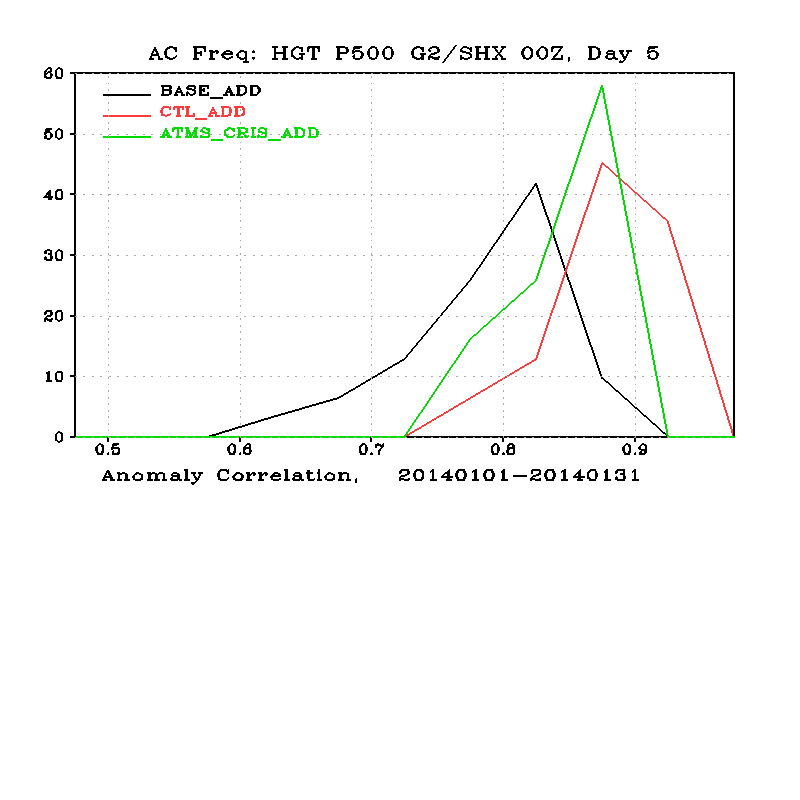 JPSS Applications Advancements
Sounding Products
On AWIPS and AWIPS Thin Client
Demonstrations with operational forecasters at 2015 & 2016 Spring Experiment
Support storm watches and warnings
Day Night Band
NCC/DNB now on AWIPS
Sea Ice
Storm tracking at night
Ground Fog
Active fires and smoke
Socio / Economic / Impact assessment
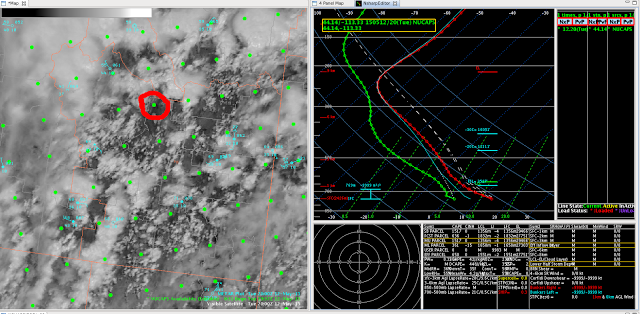 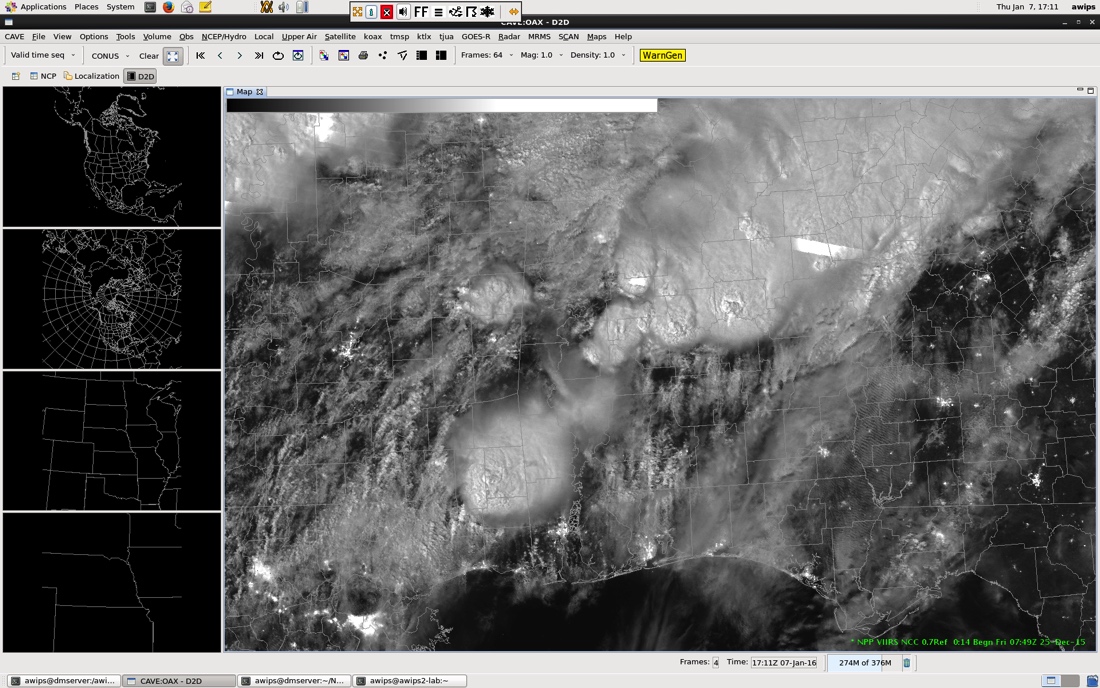 4
Feedback from the 2015 HWT Spring Experiment
All participants answered that they understand the differences between space-based soundings and RAOBs
Feedback available online
Articulate Presenter modules are available at: https://www.youtube.com/watch?v=U-w6EBnOzb0
Blog: http://goesrhwt.blogspot.com/search/label/NUCAPS
“Tales” webinars: http://hwt.nssl.noaa.gov/ewp/
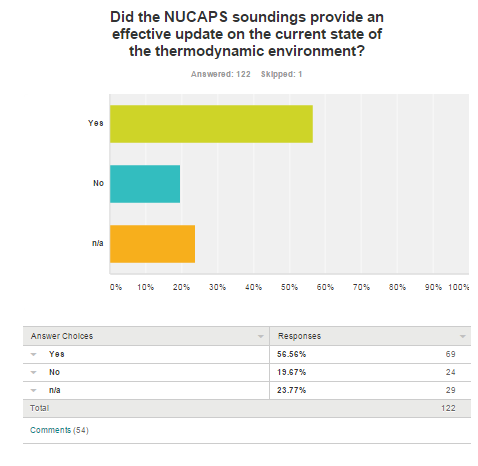 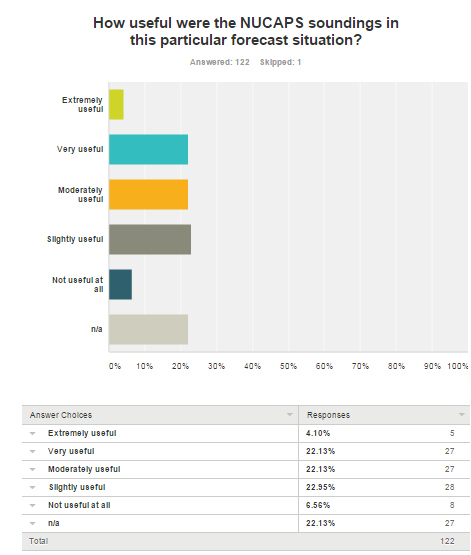 5%
74%
28%
Daily Survey Q
28%
26%
30%
Daily Survey Q
8%
Blog Post: “NUCAPS Sample”May 13 - Midland, TX
Storms moving east into this environment continued to develop and strengthen
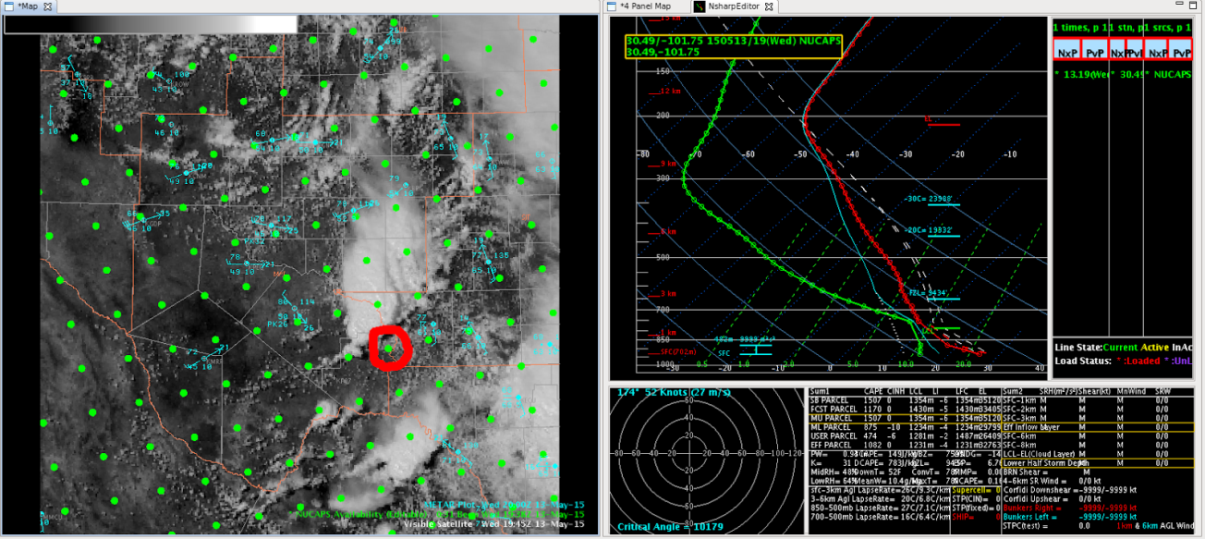 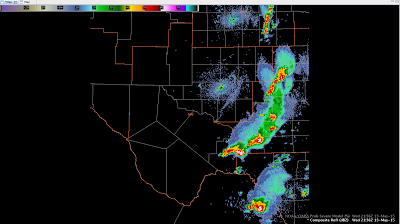 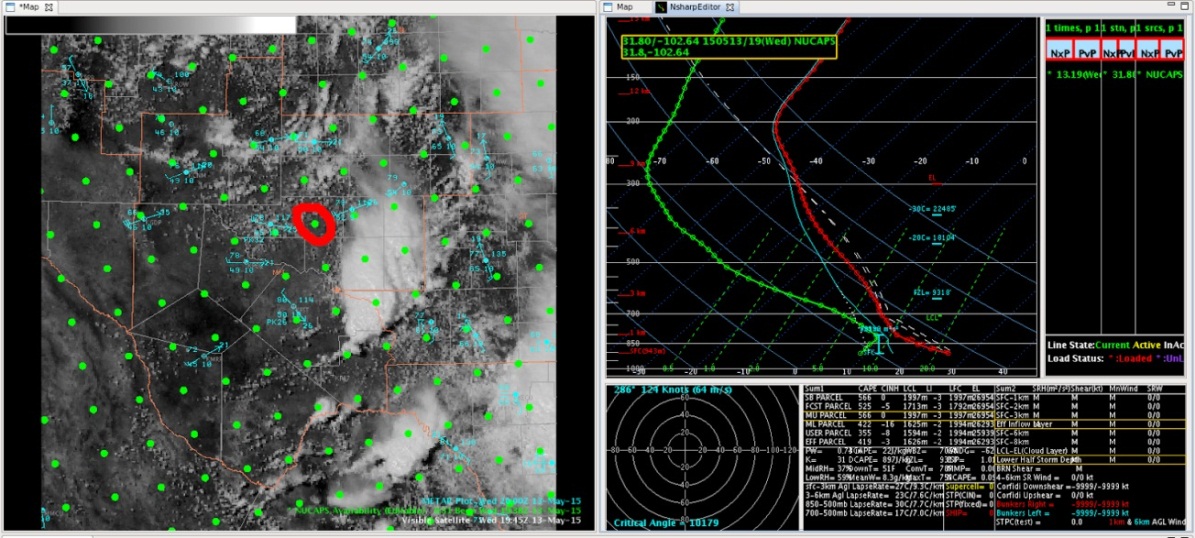 Back west, no new development in environment characterized by weaker instability and less moisture
“I liked it and thought it was useful to have today. My office is in between RAOB sites, so it would be nice to have this additional environmental information.”
Example Blog Post: “West Texas Soundings” May 19 – Midland, TX
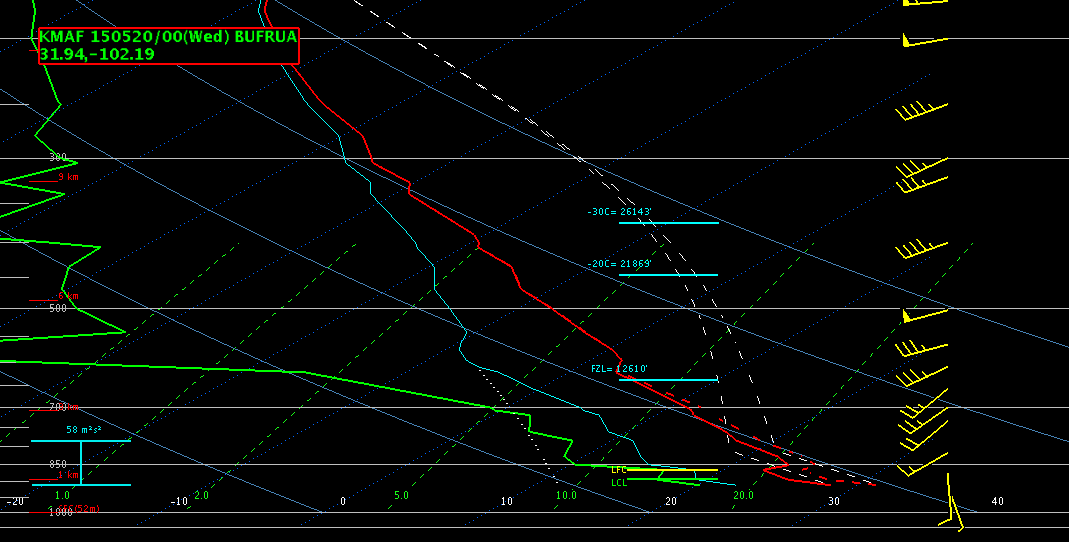 00Z MAF RAOB
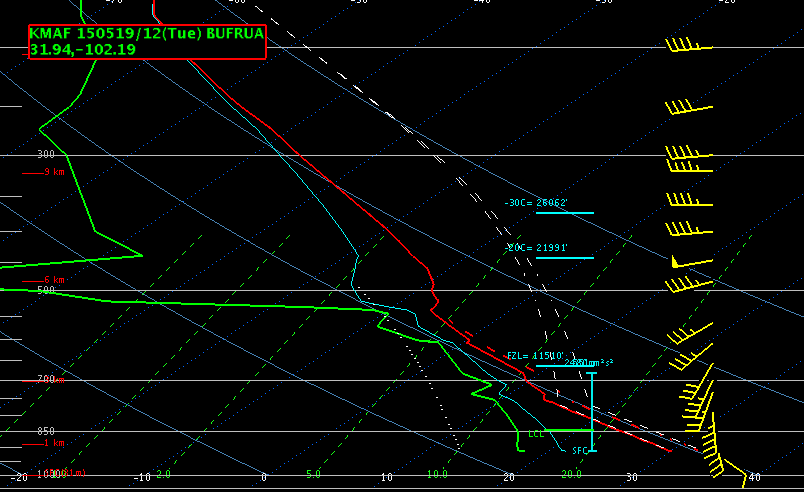 12Z MAF RAOB
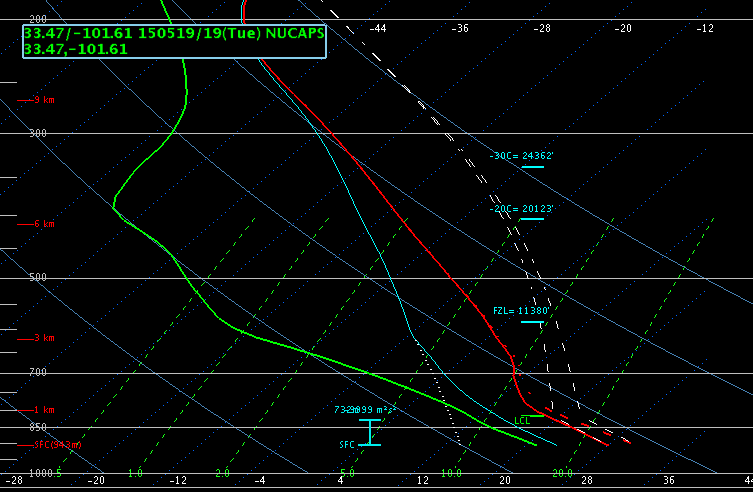 19Z NUCAPS near MAF
Even if 
magnitude is 
off, drastic 
change and
trend is 
significant 
& useful!
“The drying of the air at 600-800 mb since 12Z is reflected by intermediate NUCAPS soundings.”
“The NUCAPS soundings are a good way to see changes in the airmass since the RAOB soundings have been taken.”
New JPSS Snowfall Rate (SFR) Product
Performed very well during 2016 Blizzard – good agreement with radar (MRMS)Product  
experimentally available in AWIPS,  Sterling WFO discussed the product in its January 23 forecast discussion.
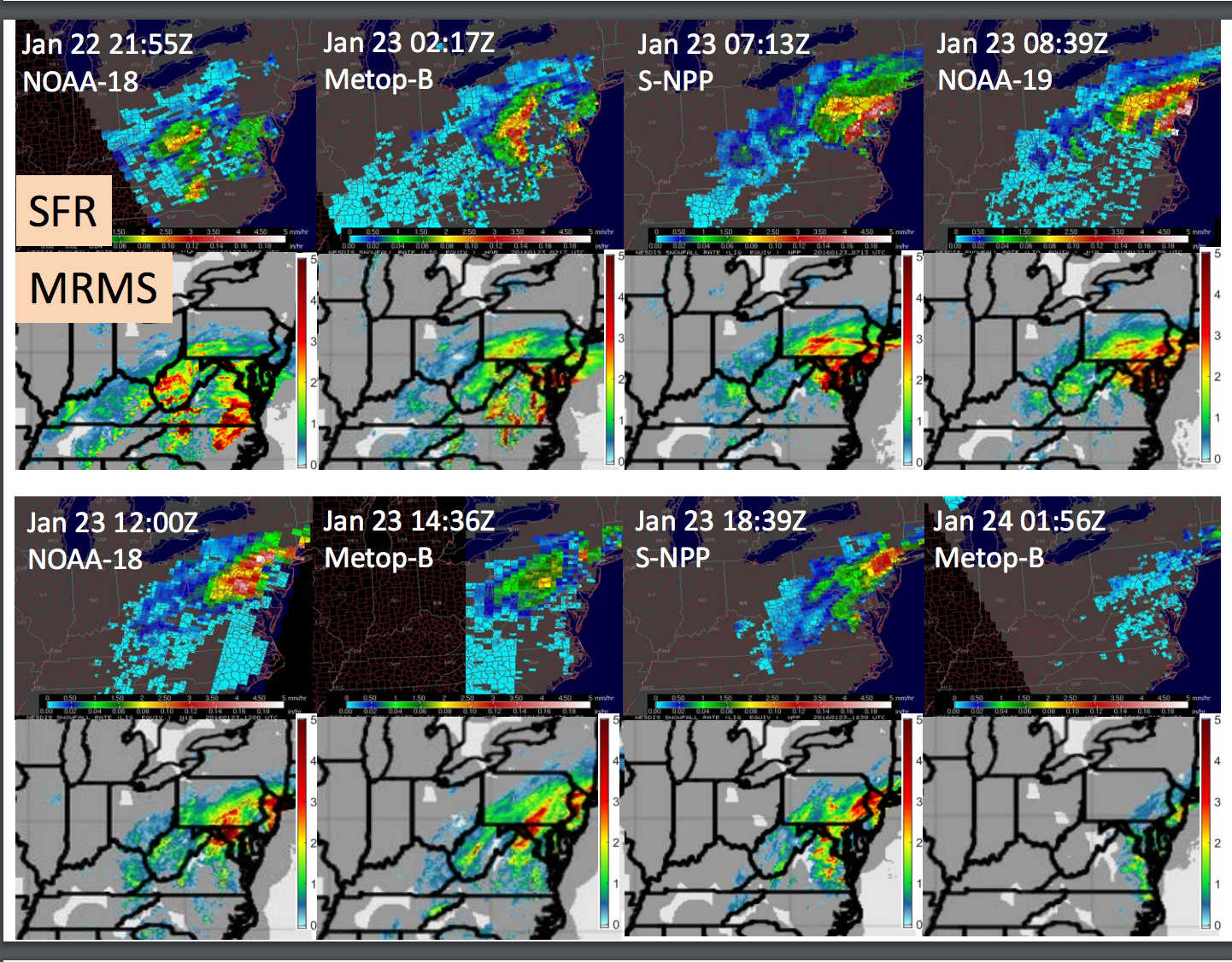 ..HEAVY SNOW AND NEAR OR WHITEOUT
CONDITIONS WILL CONTINUE IN THE COMMA HEAD REGION AND DEFORMATION
BAND IN THE AREA BETWEEN INTERSTATES 81 AND 95 AND NORTH OF I-66.
IN THIS AREA...NESDIS MERGED SNOWFALL RATE PRODUCT CURRENTLY SHOWS
SNOWFALL RATES OF 1-2 INCHES PER HOUR. BOTH GFS AND ECMWF SHOW AN
ADDITIONAL FOOT AND HALF OF SNOW THROUGH 06Z SUN BRINGING STORM
TOTALS IN THE 25-30 INCH RANGE IN THAT AREA
Credit: NESDIS/STAR Huan Meng
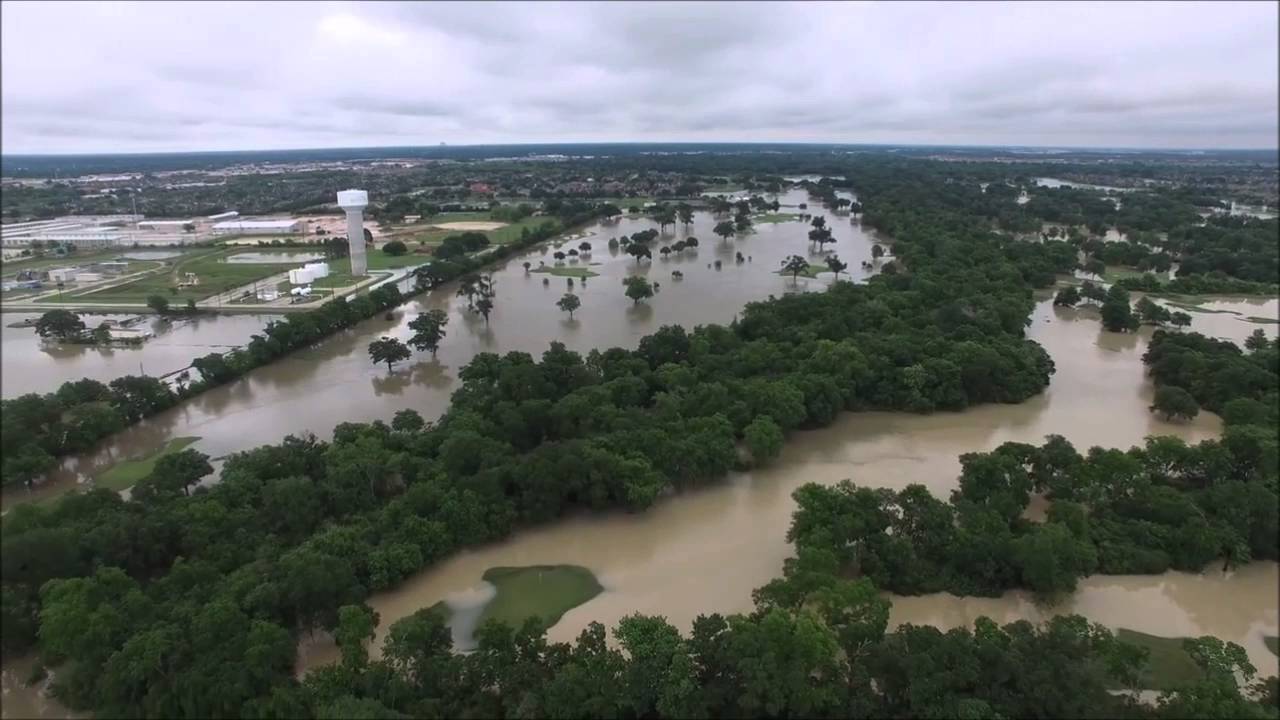 Photo taken on April 18, 2016 around Black Horse Golf Club, Cypress TX
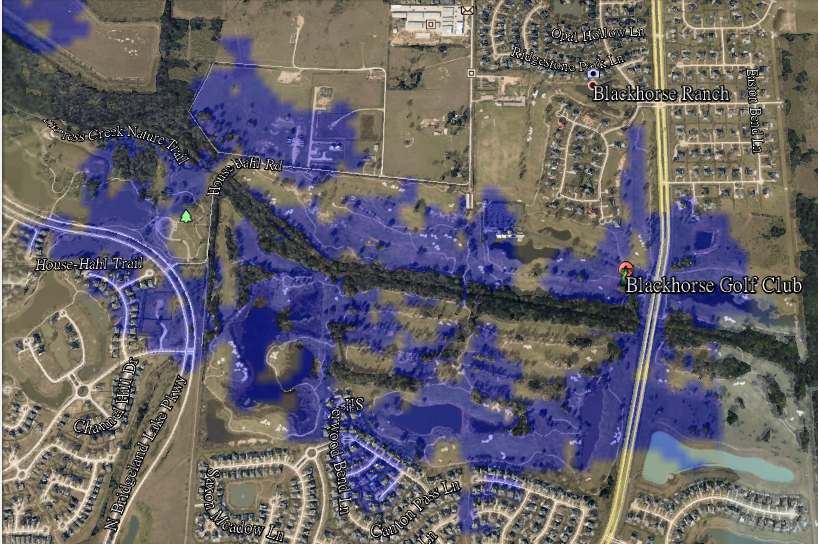 VIIRS 30-m flood map around Black Horse Golf Club on April 19, 2016
Fort McMurray Fire – Alberta Canada80,000 People Evacuated (entire town)
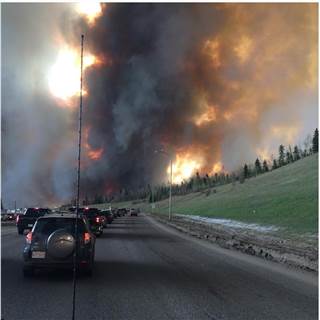 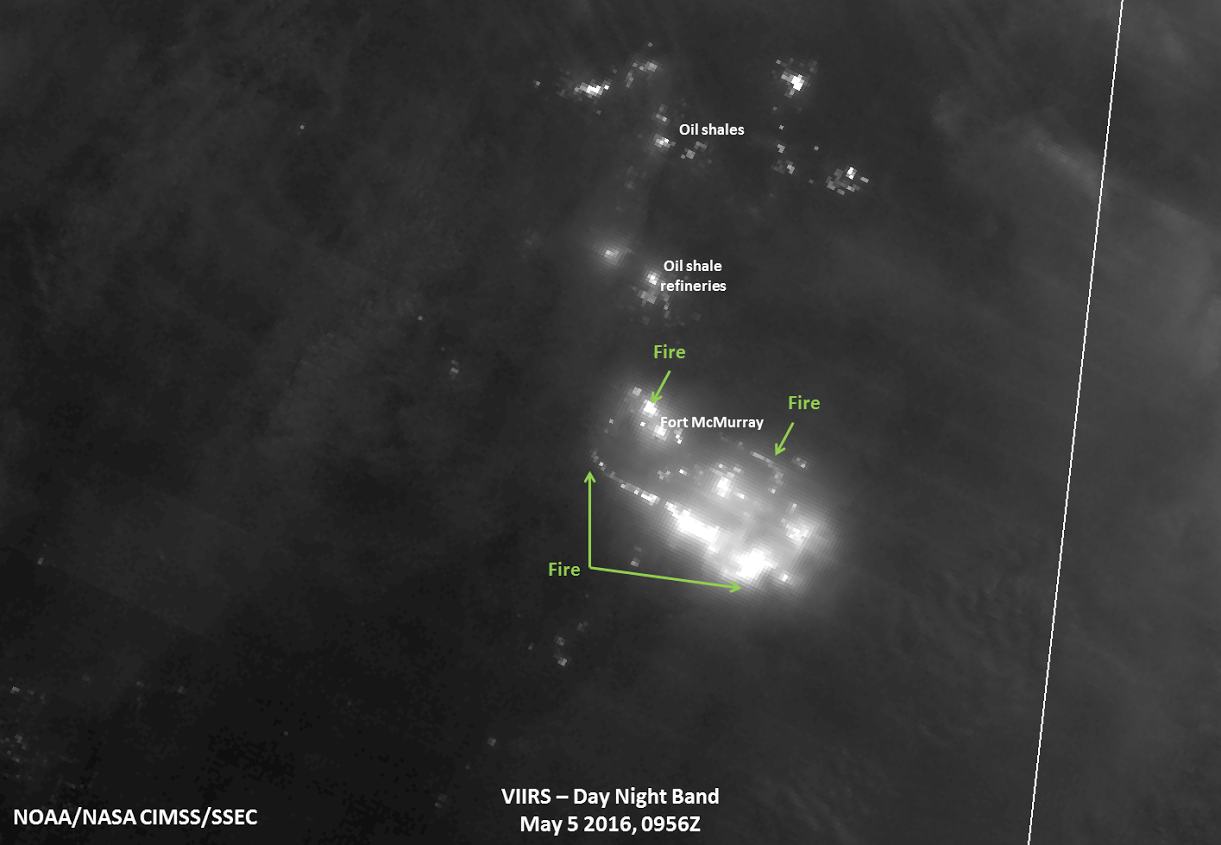 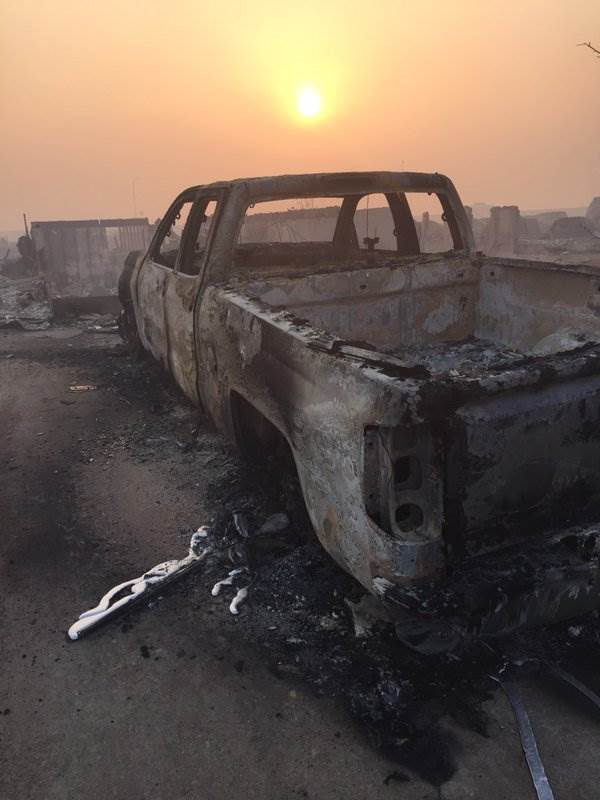 Credit: CIMSS William Straka
Mission Status
S-NPP
4 years on orbit - October 28
Rapid data product transition to operational use
Primary for weather since 1 MAY 2014
Excellent health and data availability

JPSS-1
Integrated satellite test phase
On track for early 2017 launch

JPSS-2
Instrument parts/assembly phase
Spacecraft kick-off phase
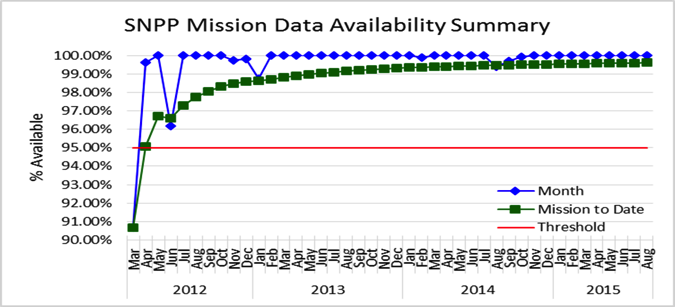 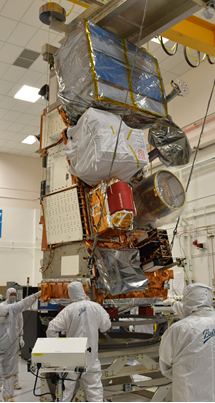 Ozone Mapping Profiler Suite
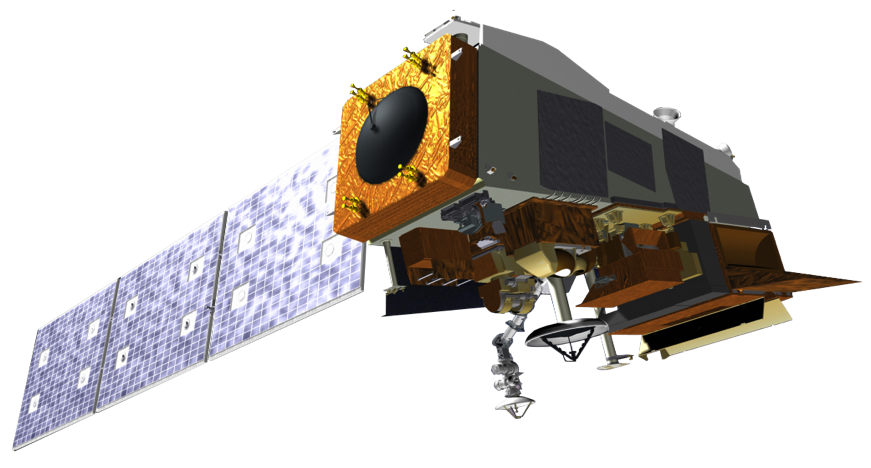 Advanced Technology Microwave Sounder
Cross-track Infrared Sounder
JPSS-1 Spacecraft
Visible Infrared Imaging Radiometer Suite
Clouds and the Earth’s Radiant Energy System
11
JPSS-1 Satellite and Launch Site Integration & Test
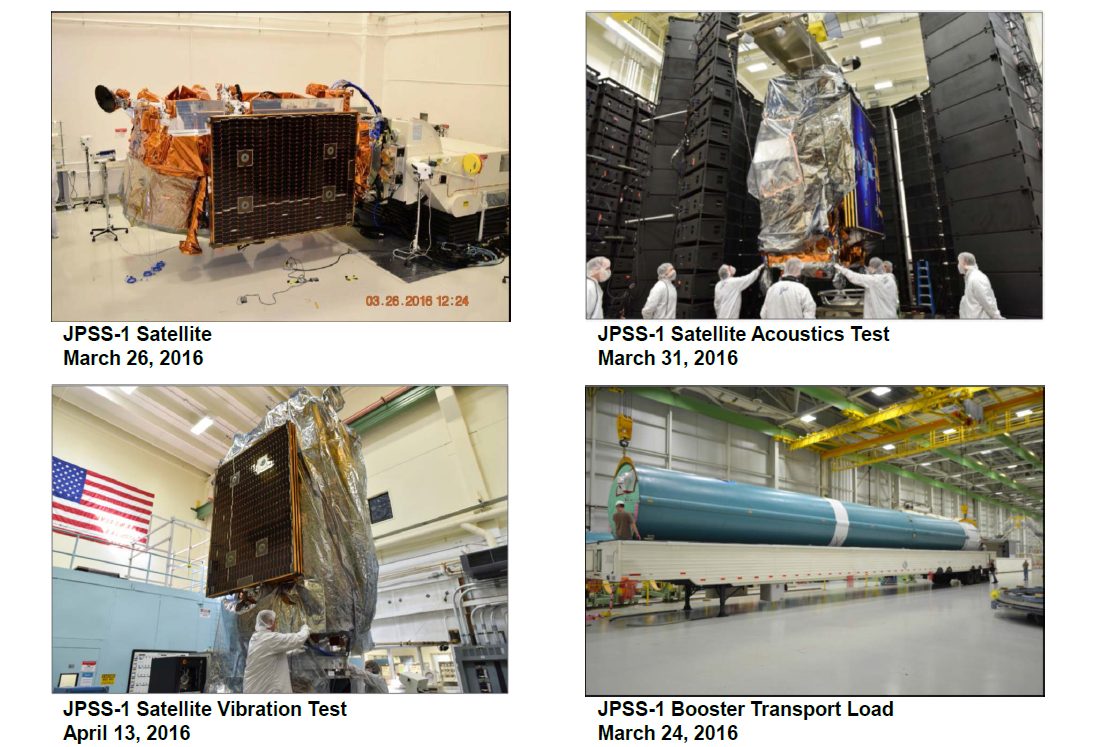 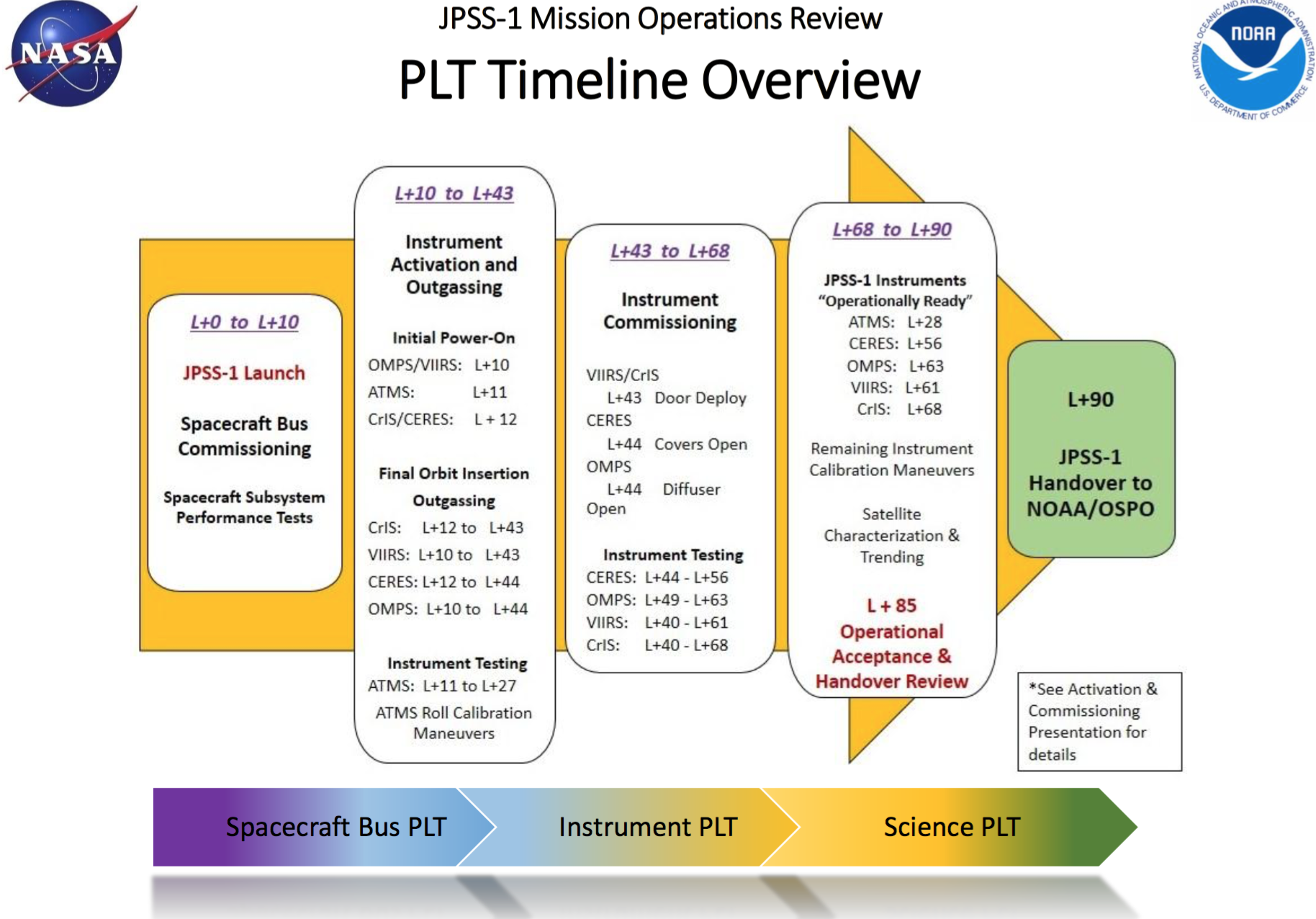 JPSS Performance for Users
Data Products Cal/Val and quality
Three maturity levels
Traceability to NIST standards
Constant quality monitoring

Transition to enterprise algorithms
JPSS inherited NOAA legacy and NPOESS heritage
Developed sustainable  / maintainable/compatible suite
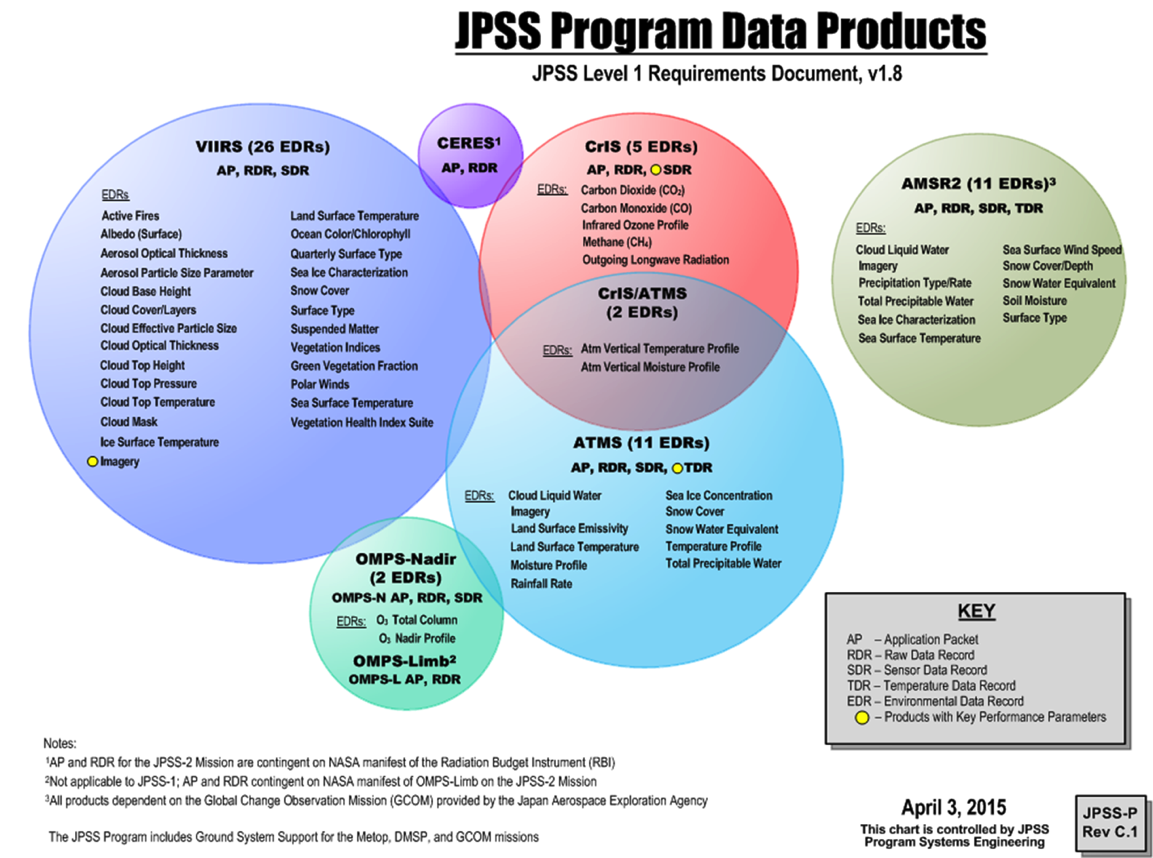 User Focused Improvements
Full spectrum CrIS,  direct readout improvements
Program Science -user readiness/risk reduction to enable quicker/broader utilization
Half orbit latency, 17km resolution OMPS  introduced with JPSS-1
14
NOAA Demo Direct Readout Sites to reduce latency for rapid update forecast models and for more timely  situational awareness
Currently antennas at Hawaii, Alaska, and Wisconsin, are being used routinely by weather forecast offices using AWIPS’s Local Data Acquisition and Dissemination (LDAD) System
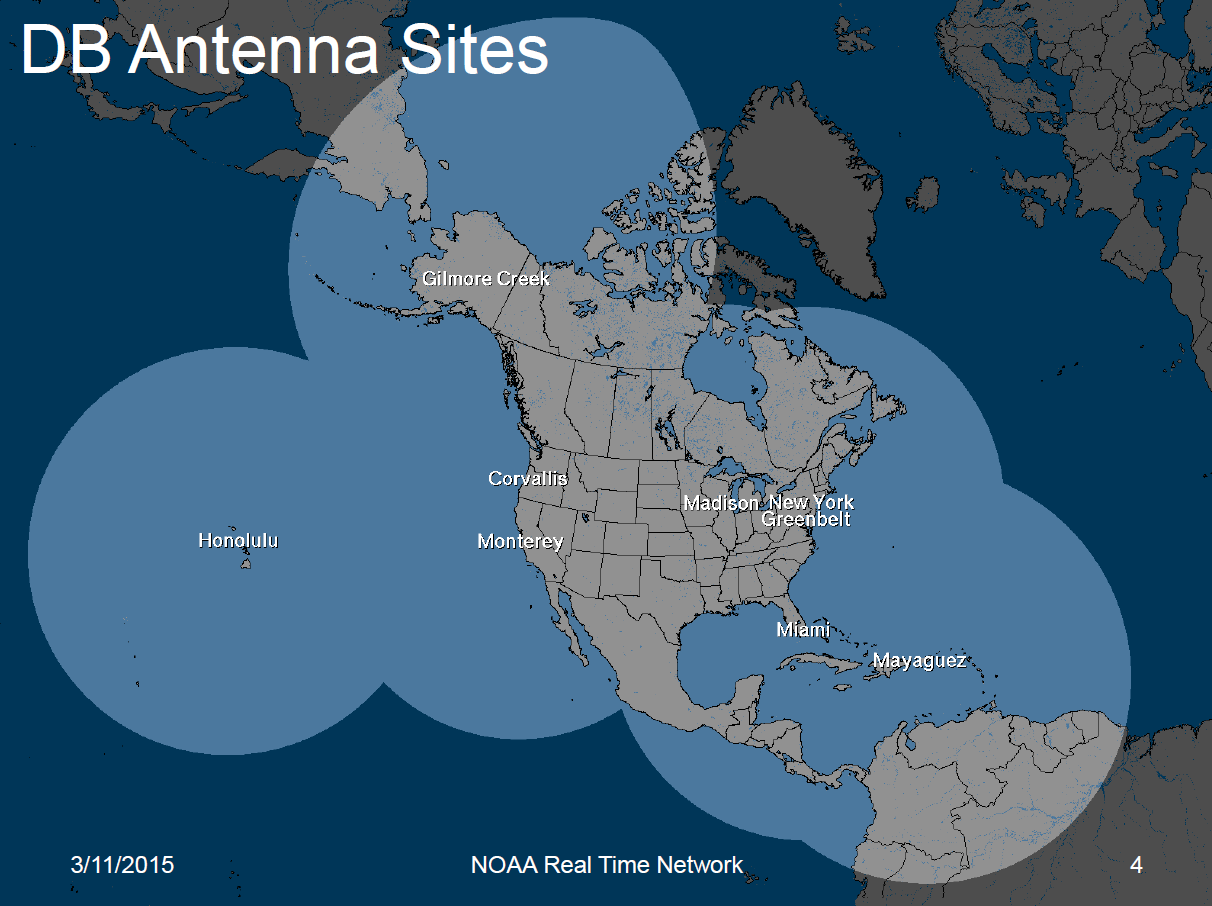 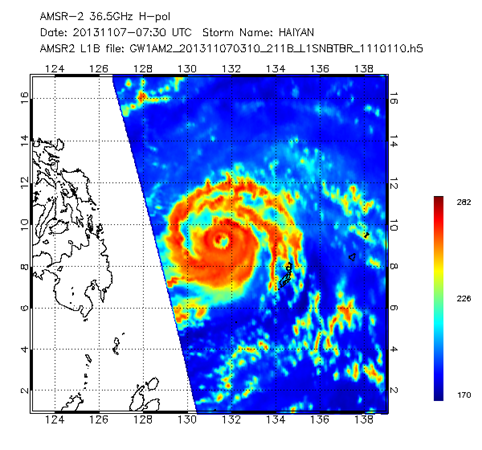 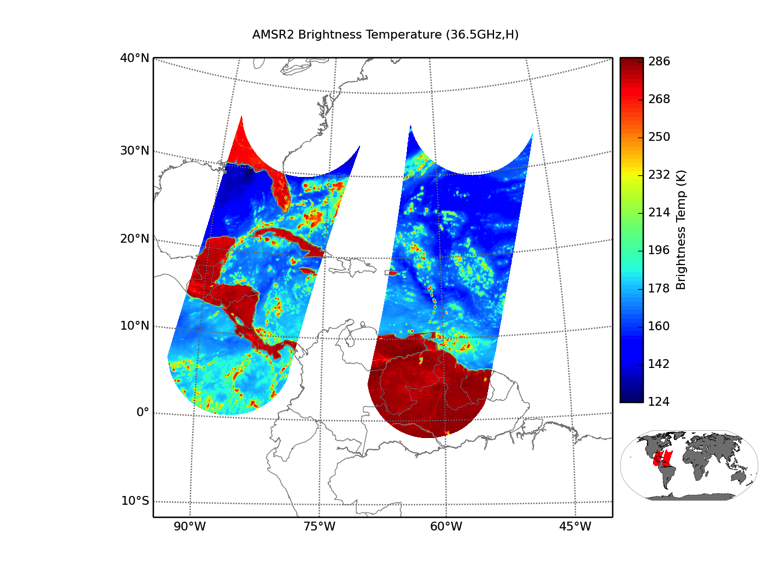 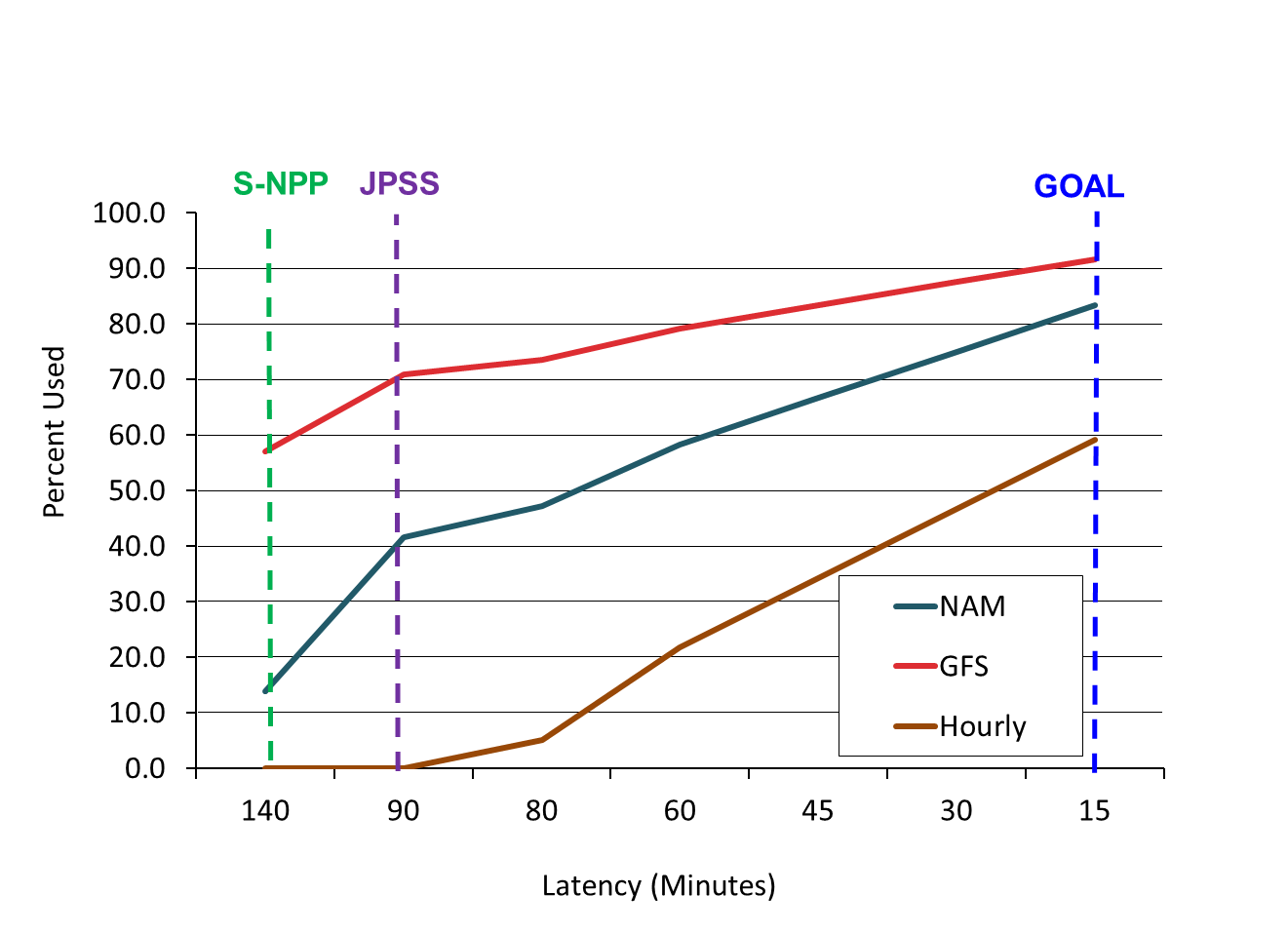 Summary
Substantial Progress in 5 years since program started
Program Base-lined to Focus on Weather mission
5 instrument suite; S-NPP, JPSS-1, JPSS-2 Missions, Block 2 Ground development
Passed four years of S-NPP operations, observatory working well, excellent user feedback
Focus on Users
Successful rapid user readiness, extensive calibration/ validation, risk reduction
User involvement in PGRR Initiatives have been critical to operational applications
Plan for Continuity
Impact Mitigations identified
Robust  plan in place – ready to be executed
JPSS-2 sensor acquisitions well underway; JPSS-3/4 sensors to be built at the same time
16
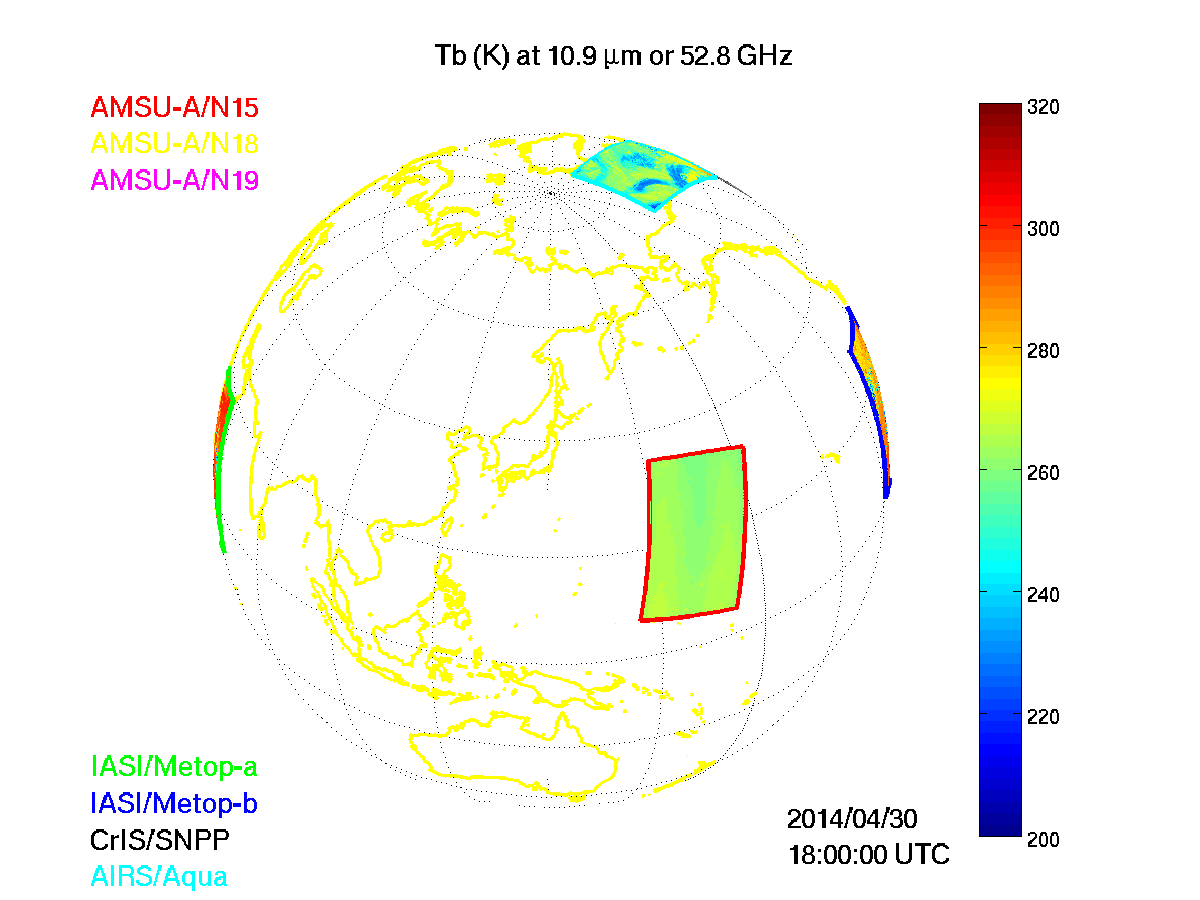 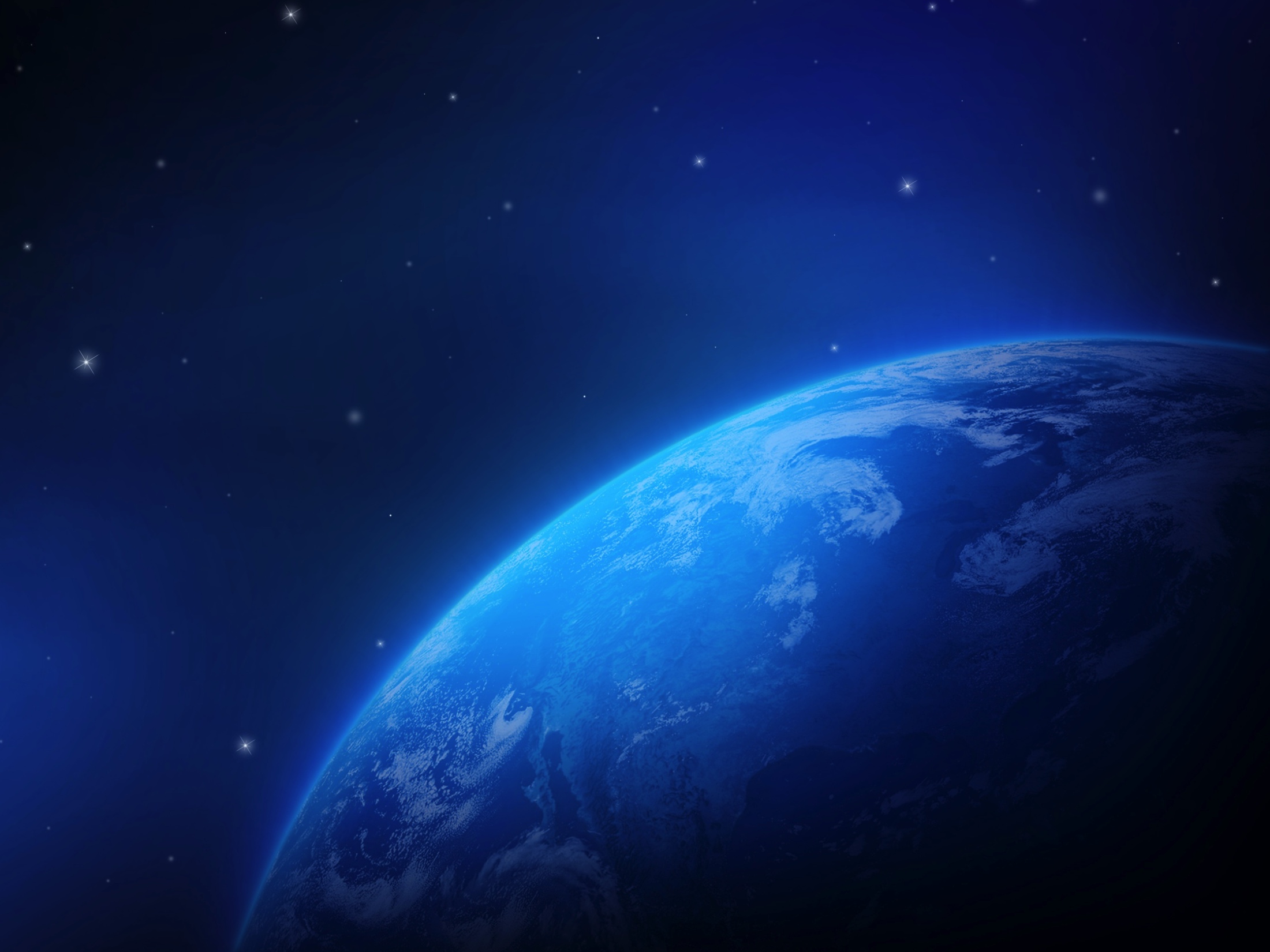 Click to edit Master text styles
Second level
Third level
Fourth level
Fifth level
Thank you!
Click to edit Master title style
Click to edit Master text styles
Second level
Third level
Fourth level
Fifth level
Click to edit Master title style
For more 
information visit 
www.jpss.noaa.gov
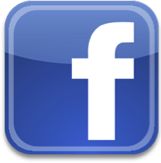 /NOAANESDIS
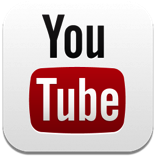 /NOAASatellites
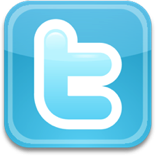 @NOAASatellites
18
18
18
18
3/23/2015
BACK-UP SLIDES
Two significant product improvements
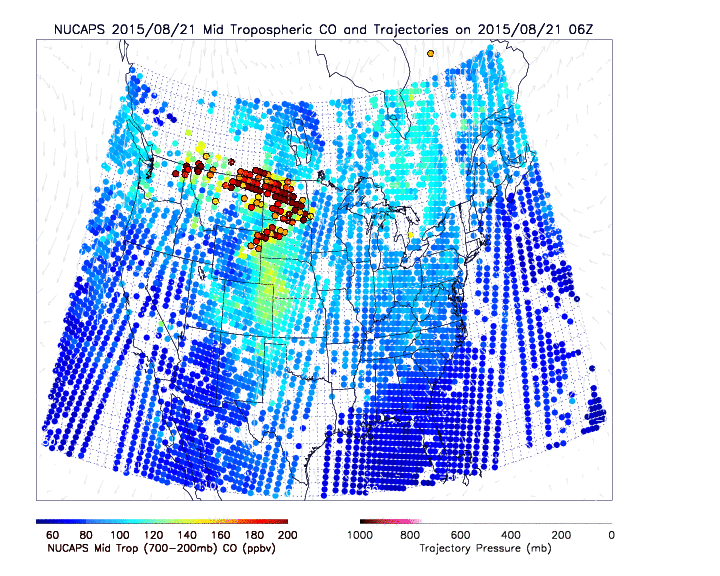 The full CrIS spectral resolution which will enable carbon monoxide products (SNPP/JPSS-1….)

The improved OMPS spatial resolution providing total ozone at 17 km instead of 50 km, and ozone profiles at 50 km instead of 250 km (J1..)
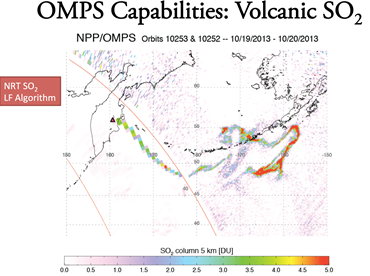 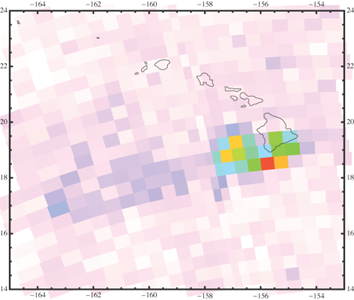 OMP- Volcano SO2 degassing @ 50 km
JPSS Applications Advancements
Volcanic Ash
Wide swath, near constant resolution
More detections, better plume monitoring / predictions

Active Fires
Fire radiative power
DNB tracking
Improved visible resolution/ swath
Successful field studies
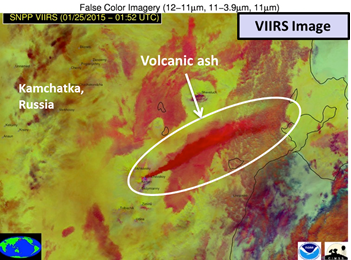 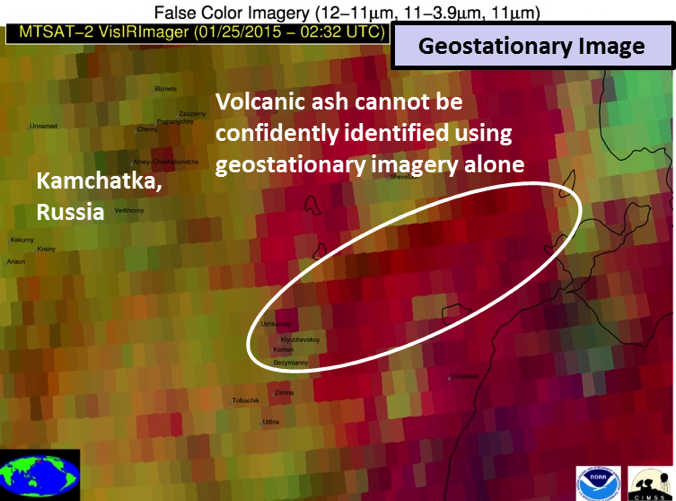 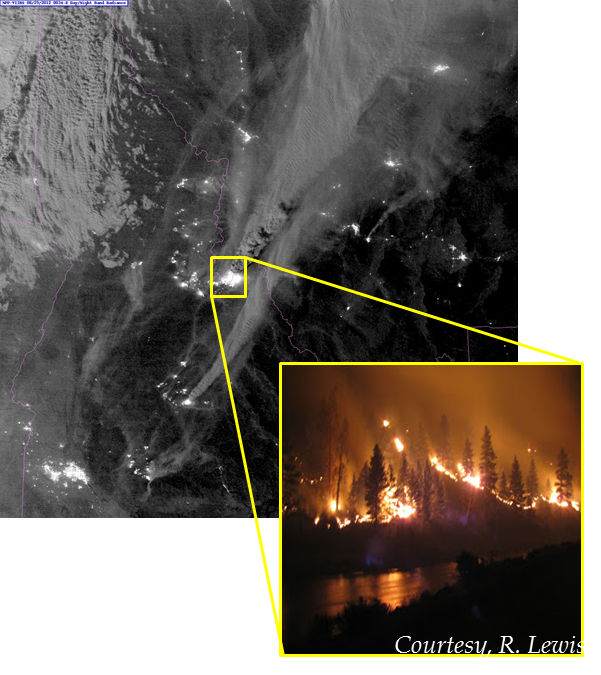 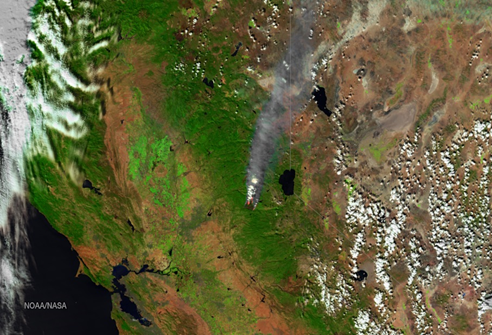 21
JPSS Applications Advancements
Oceanography
Improved sea surface temperature
Highly calibrated global ocean color

Hydrology
Ice blockage
Flood prediction / monitoring

Land
Green Vegetation Fraction
Vegetation Stress
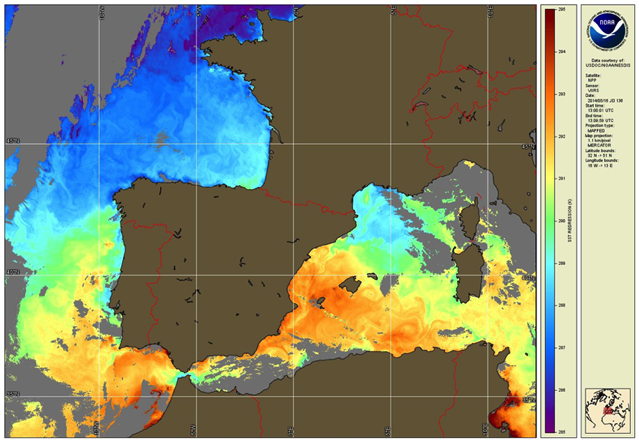 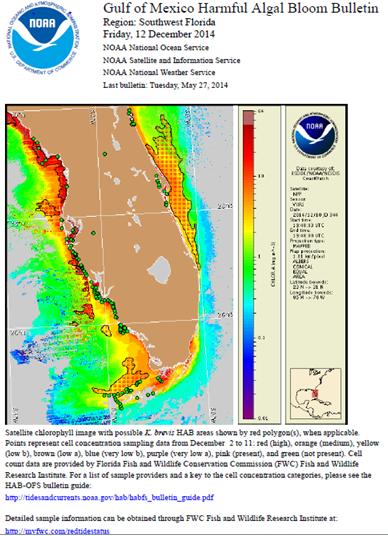 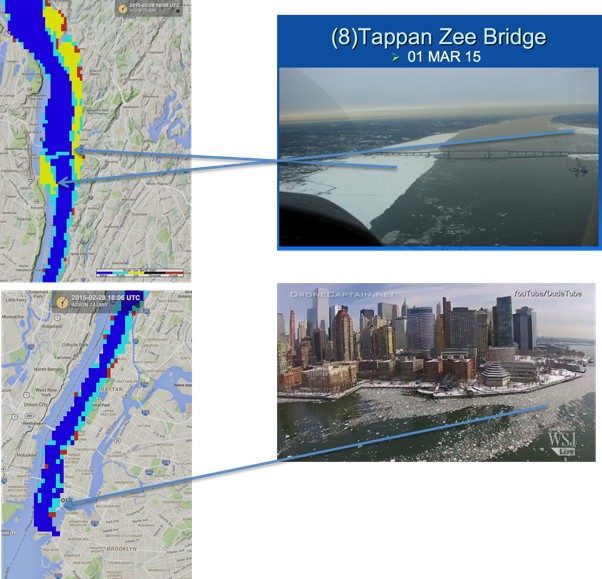 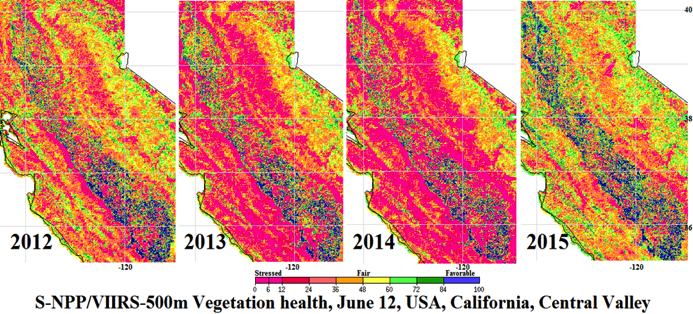 22
Significant improvement in latency
SNPP
JPSS
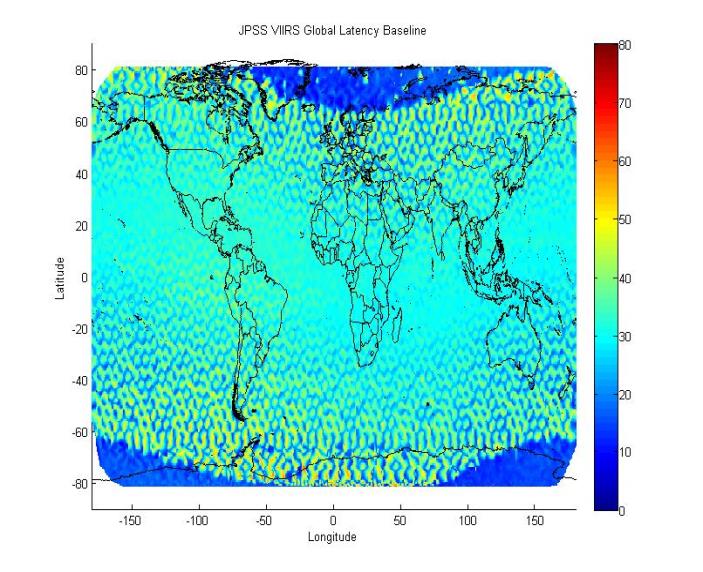 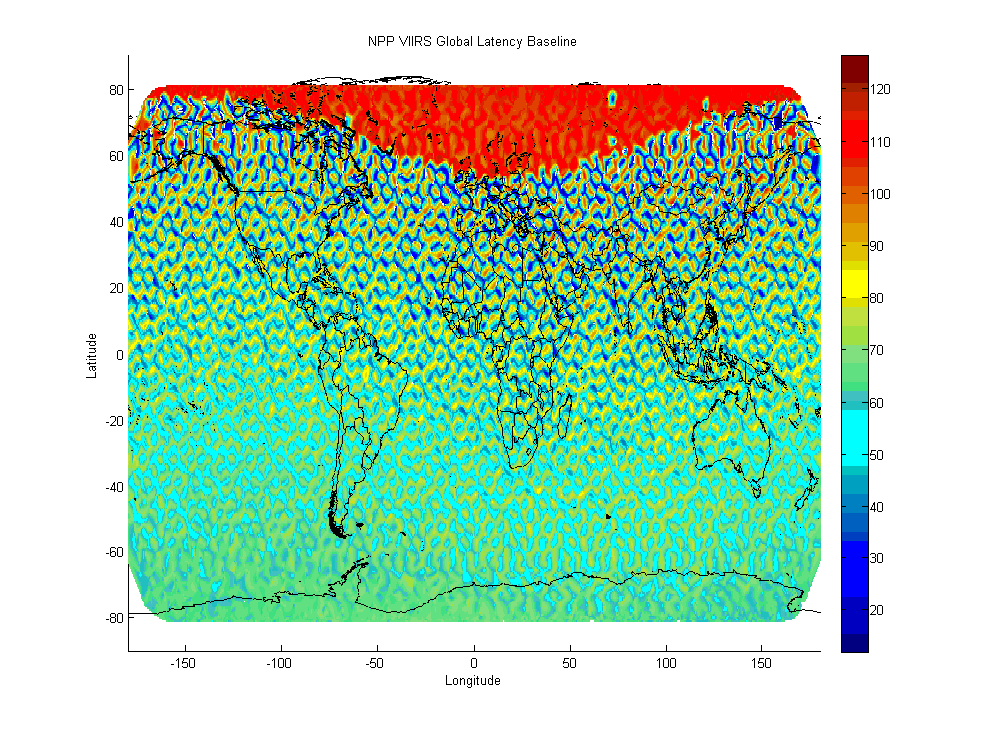 Polar region latency improved from 2 hours to 10 minutes
95% of the data is within 50 minutes (taking into account BUFR conversion, etc.)
Between +- 50 degrees latitude ~ 30 minutes
Actual performance will be 50% better than specification
Recent VIIRS flood product being used by Army Corp of Engineers
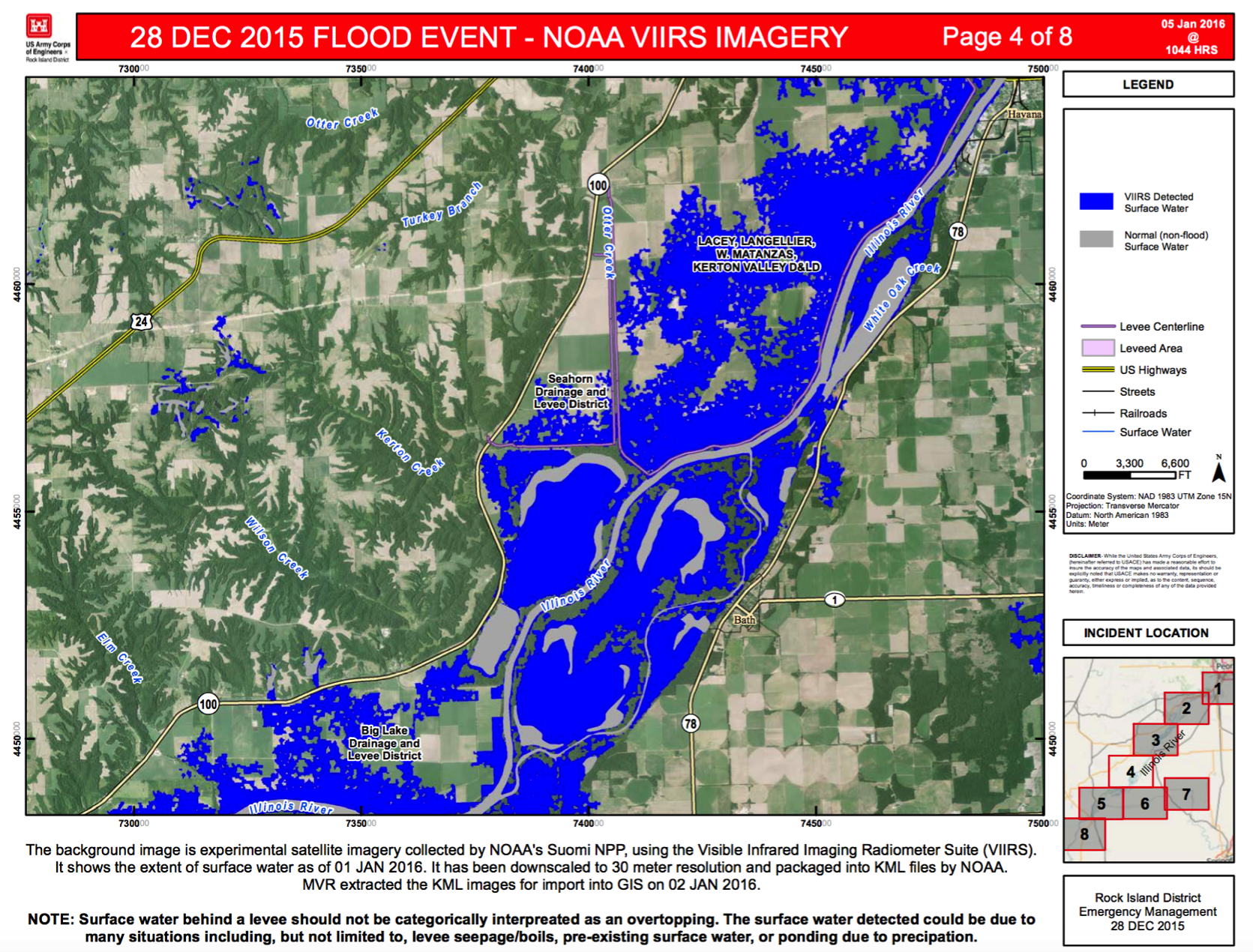 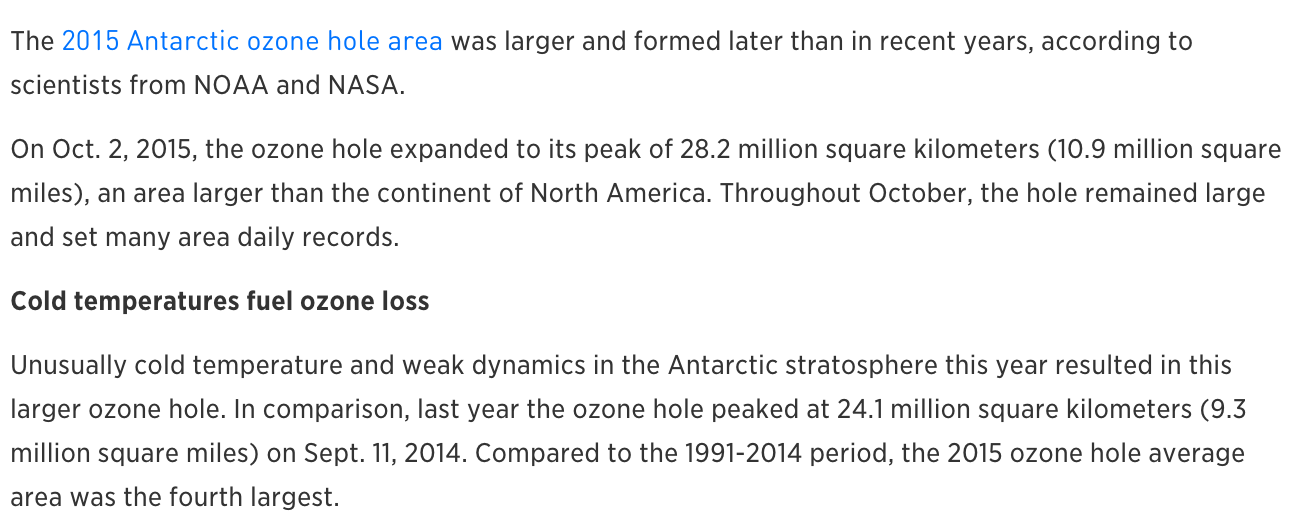 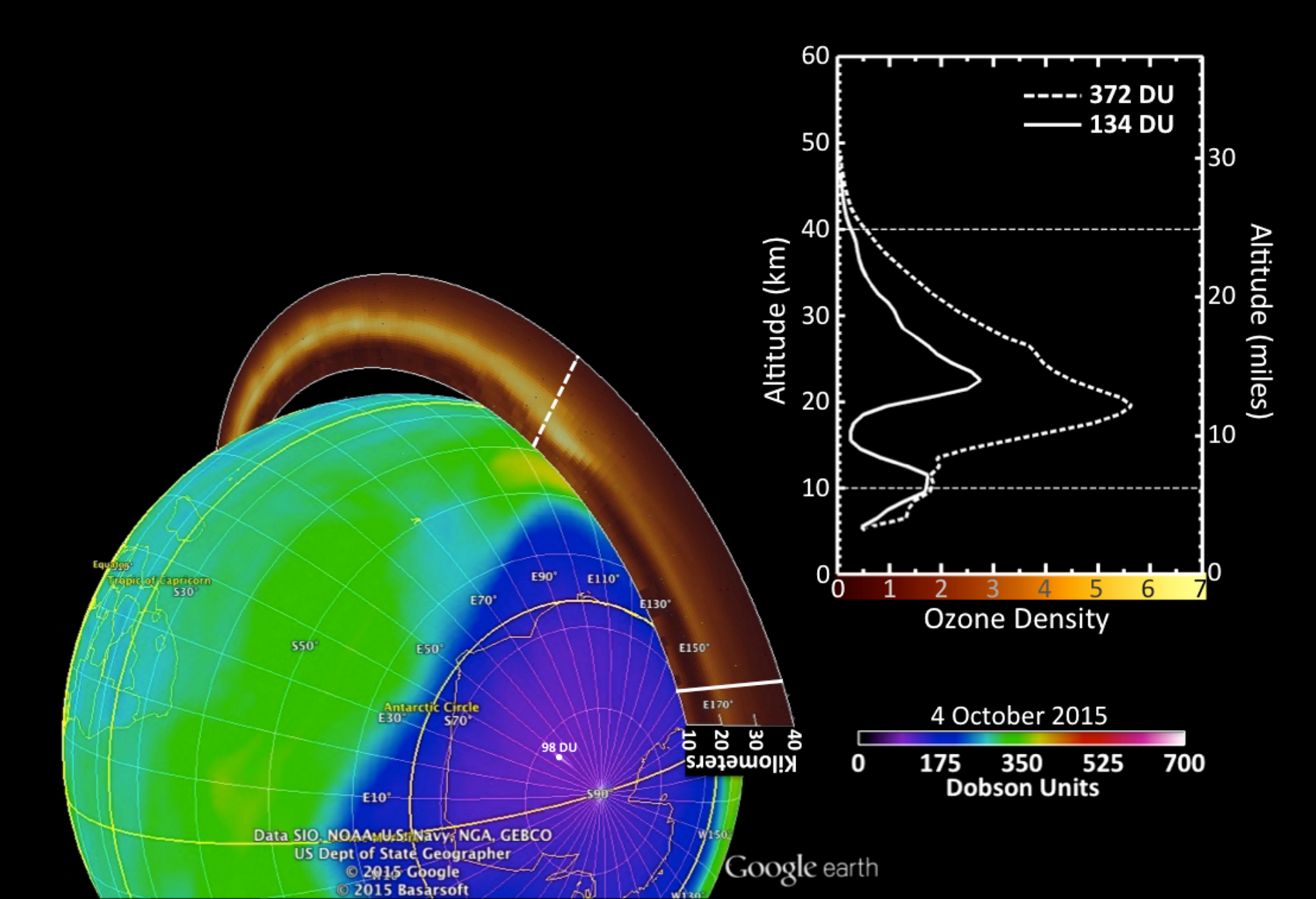 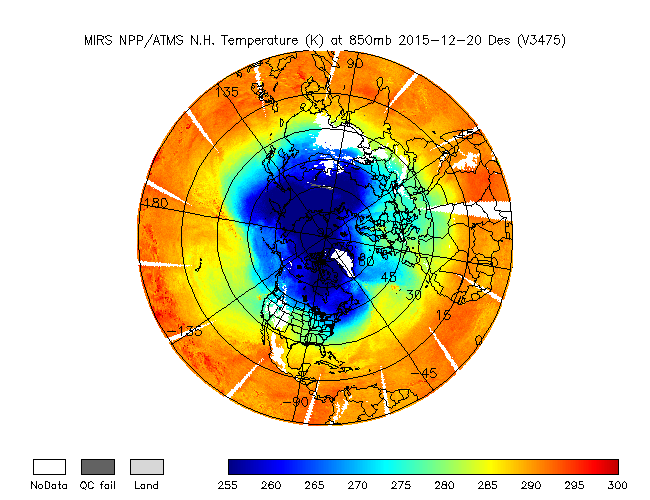 Credit: STAR/MIRS Team